Польза и вред жевательной резинки
(Информационно-исследовательский проект)
                                           разработан ученицей 7 класса
                                           Галуза Полиной
                                           МОУ Семёновской СОШ
                                           с. Семёновка
                                           Камышинский район
                                           Волгоградская область
                                           Руководитель: Галуза О.В. 

2011 год
Выяснить какое влияние оказывает жевательнеая резинка на здоровье человека.
Цель проекта:
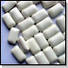 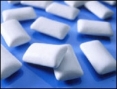 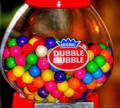 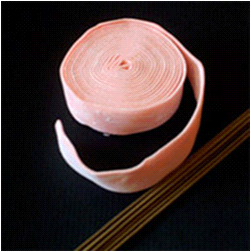 Гипотеза № 1 : Жевательная резинка полезна
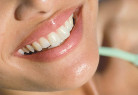 Гипотеза № 2:
  Жевательная
 резинка вредна.
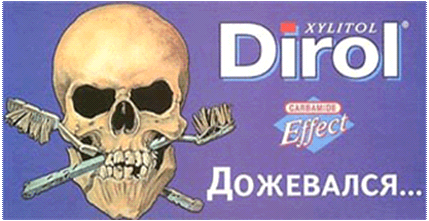 Жевательная резинка:
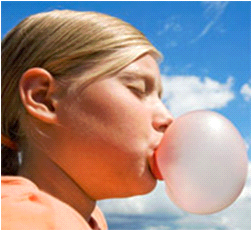 1.В первые час-полтора после приема пищи жвачка способствует  перевариванию пищи.
2.Жевательная резинка вычищает жевательную поверхность зубов.
3. Накачанные жевательные мышцы помогают держать удар в челюсть.
1. Употребление жевательных резинок на голодный желудок вызвает гастриты и язвы.
      2.  Аллергические                  реакции, опухоли                  слюнных желез,                      дисфункция височно             -челюстного сустава.     
     3. Надувные                            жевательные                           резинки нарушают                прикус   у детей.         
     4.  Вызывают                           привыкание.
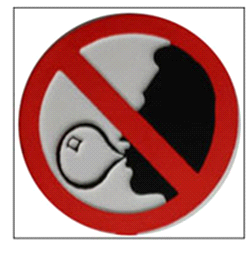 Кроме того...
5. На прилепленной под школьную парту жвачку несколько дней живут микробы больного школьника жевавшего ее.

6. Еще одной важной проблемой, связанной с жевательной резинкой, является то, что частенько не очень внимательные особы «влипают»!
7. Резинка не дает возможности сосредоточиться, притупляет внимание, снижает память и ослабляет процесс мышления.
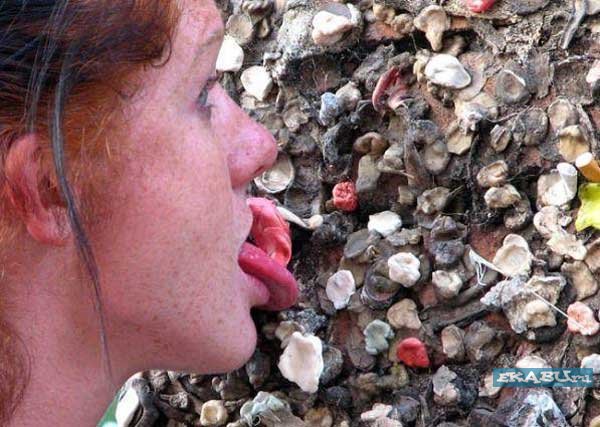 Состав наиболее популярных жевательных резинок
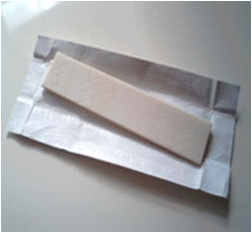 1.     Латекс. 
2.     Ароматизаторы.
3.     Красители. 
4.     Подсластители.         Сахар. 
    Ацесульфам-К. 
     Аспартам. 
     Сорбит и ксилит.
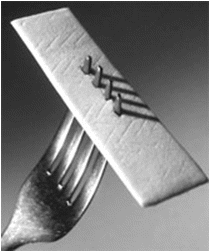 Неприятности от жвачки
Результаты нашего социологического опроса
Как часто вы жуёте жевательную резинку?
Не жую вообще - 10%
Иногда - 10%
Каждый день - 60%
Часто - 20%
Результаты нашего социологического опроса
Вредна - 10%
И вредна,
и полезна
10%
Жевательная резинка полезна или вредна?
Полезна - 80%
Правила  безопасного употребления жевательной резинки:
1. Жевательную резинку следует использовать только после приема пищи.
2. Жевать резинку можно в течении 30 минут и не более.
3.  Ни одна жевательная резинка (что бы там ни обещала реклама) не заменяет обязательную двухразовую чистку зубов щеткой.
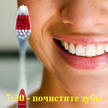 Правила  безопасного употребления жевательной резинки:
4.  Следует использовать жевательную резинку только благонадёжных производителей.

5. Использованную жевательную резинку нужно выбрасывать в отведённые для мусора места
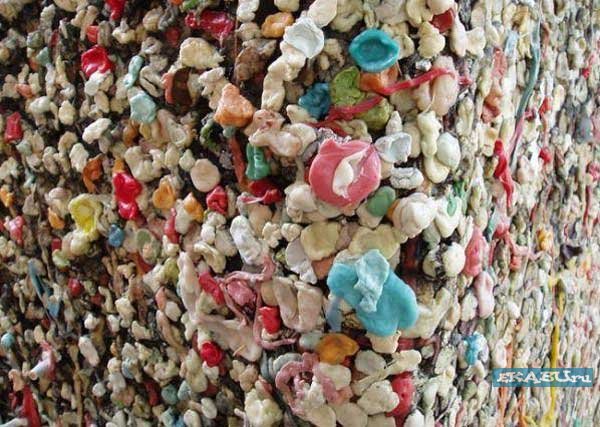 Спасибо за внимание!
Будьте здоровы!